Preguntas básicas que trataré de contestar:
I.-   ¿Puede haber desarrollo económico sin democracia?
II.- ¿Cómo lograr una mejor democracia para el desarrollo económico?
El gran desafío latinoamericano:
Alcanzar el desarrollo económico en democracia.
¿Qué es el desarrollo?
Índice de desarrollo humano de Naciones Unidas:


Ingreso por habitante.
Indicadores de salud.
Indicadores de educación.
Mapa de desarrollo humano  Programa de Naciones Unidas para el Desarrollo2020
Ranking de desarrollo
¿Es necesaria la democracia para el desarrollo?
¿Es suficiente la democracia para el desarrollo?
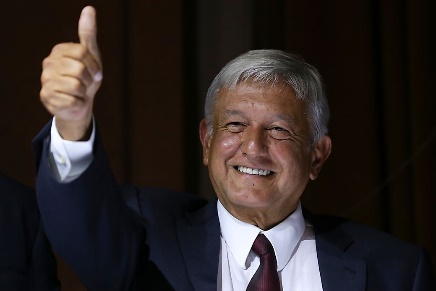 ¿Es deseable la democracia para el desarrollo?
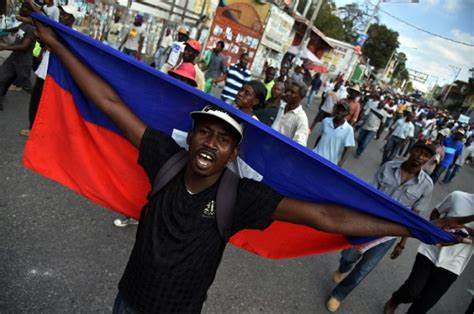 ¿Qué es la democracia?
Requisitos mínimos para la democracia:
Respeto a los derechos humanos y las libertades fundamentales 
Estado de Derecho.
Elecciones periódicas, libres, justas y basadas en el sufragio universal y secreto. 
Régimen plural de partidos y organizaciones políticas
Separación e independencia de los poderes públicos.
Calificando democraciasMapa del Índice de Democracia de The Economist 2017
Transformar a la democracia en instrumento para el desarrollo económico
Información.
Formación.
Lógica comunitaria
Peligros para esta democracia
Democracias mercantilizadas.
Democracias mediatizadas.
Democracias oenegizadas.
Primer final
La democracia necesita más de ideas que de hombres…
La democracia necesita más de hombres que de ideas…
Segundo final
La realidad
La democracia, más que un medio para el desarrollo, es uno de sus fines.
La democracia no ha sido ni necesaria, ni suficiente, ni siquiera deseable para el desarrollo, pero en América Latina es ineludible.
No es que el desarrollo funciona gracias a la democracia, sino que la democracia funciona gracias al desarrollo.
Debemos hacer funcionar nuestras democracias para lograr una adecuada acción colectiva para el bien común y así superar el subdesarrollo.
Preguntas básicas que queríamos  contestar:
I.-  ¿Puede haber desarrollo económico sin democracia?
La respuesta es sí.

II.- ¿Cómo lograr una mejor democracia para el desarrollo?
Con formación, información y valores, pero también superando la democracia ficticia en función de unos cuantos, para ir a lo que Álvaro García Linera denominó la democracia plebeya, la que da poder a aquellos sin abolengo, a las mujeres de pollera, a las grandes mayorías.